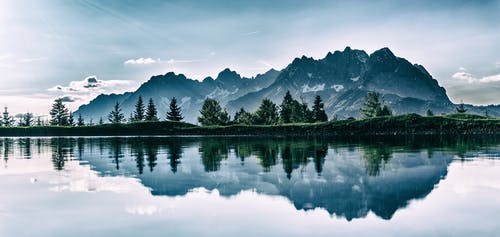 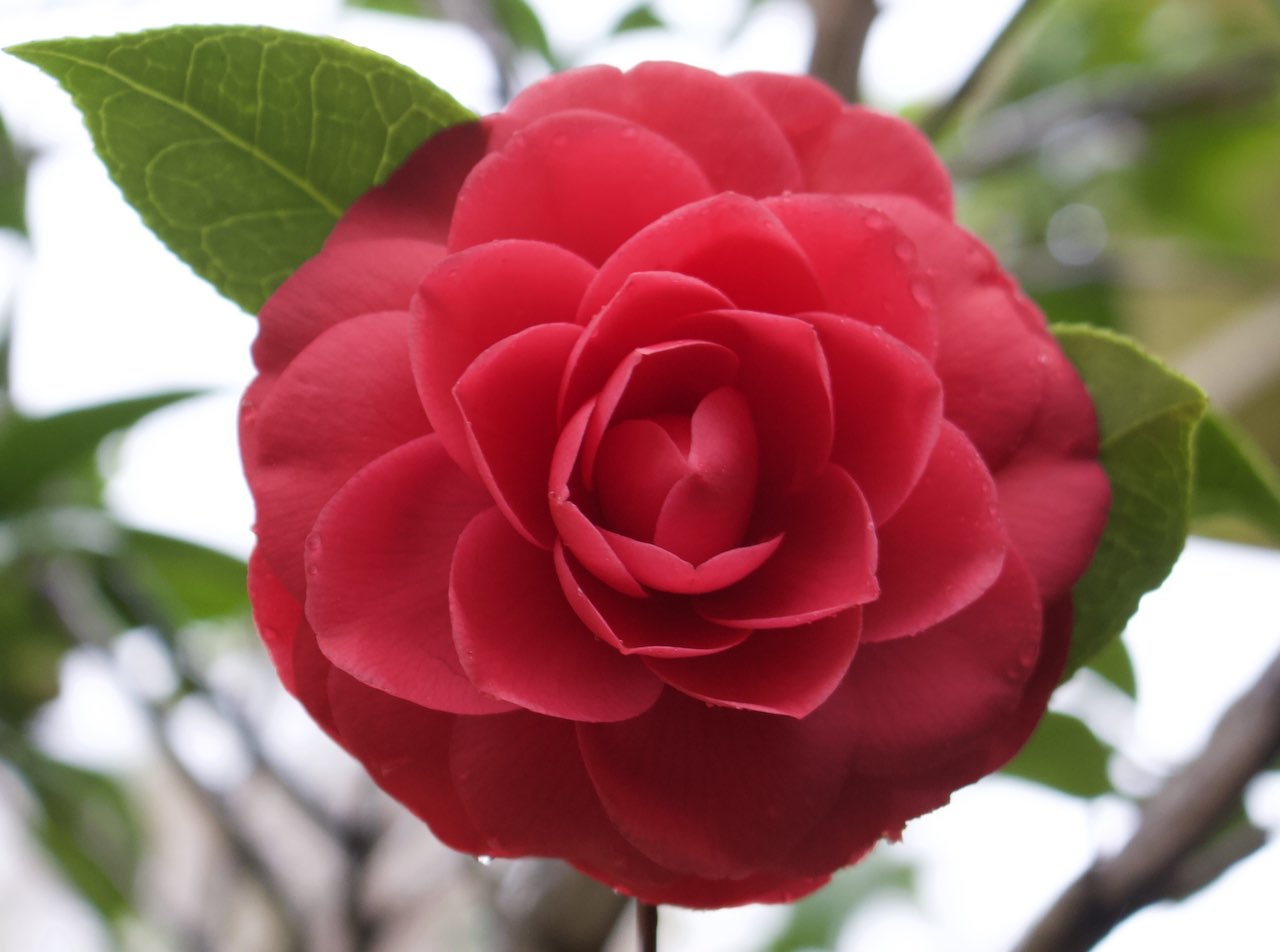 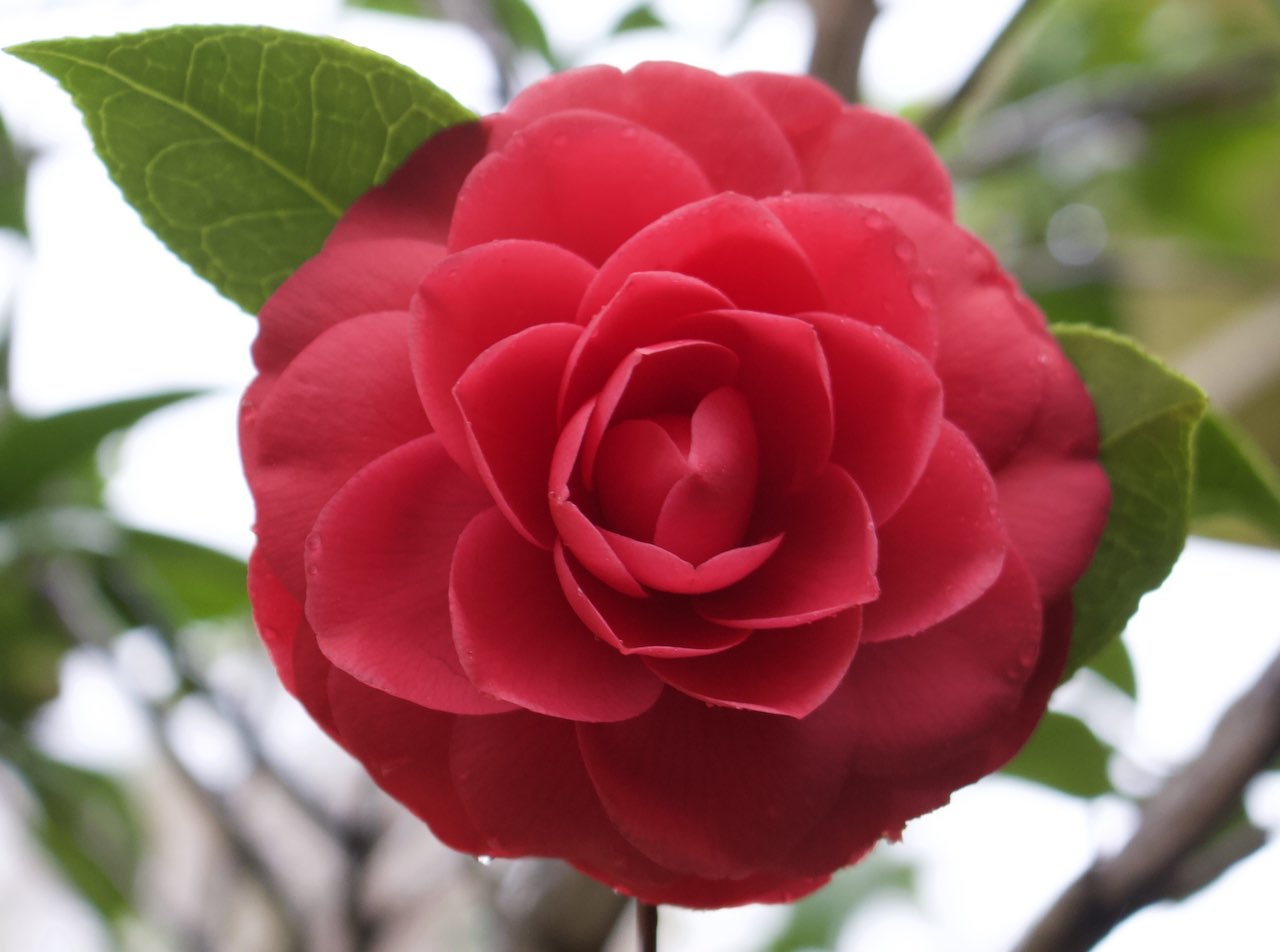 Welcome
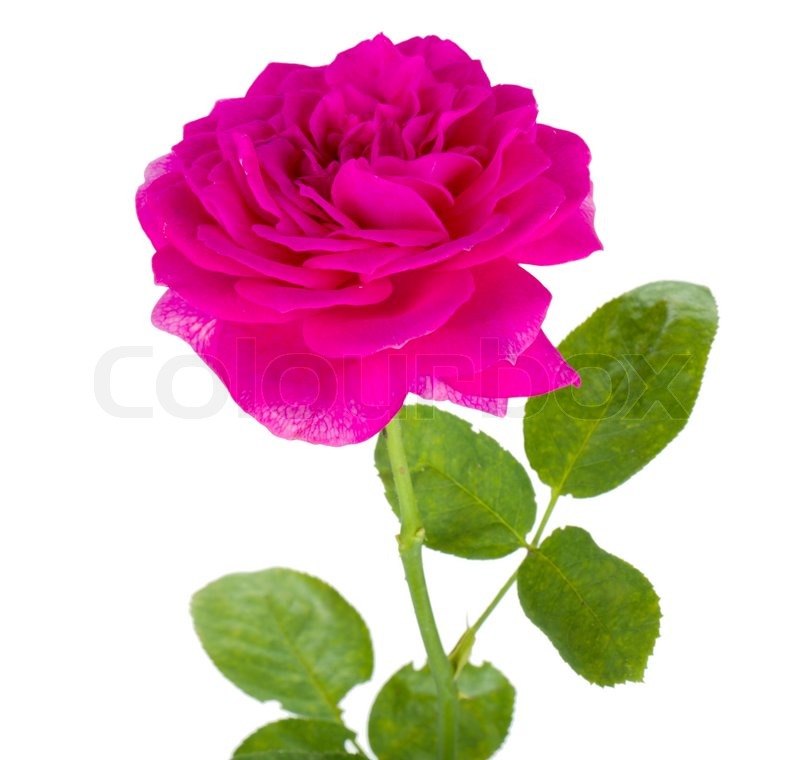 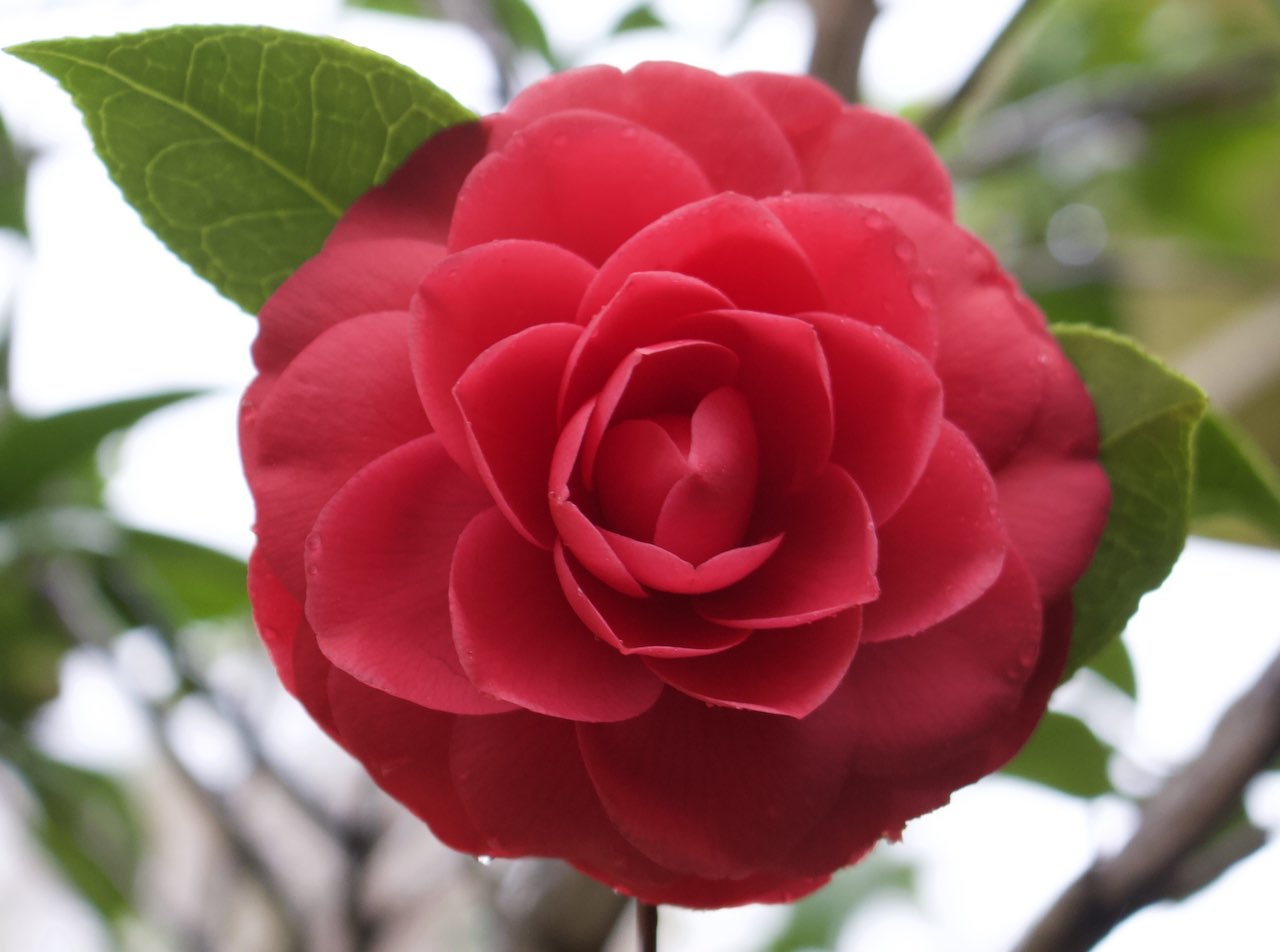 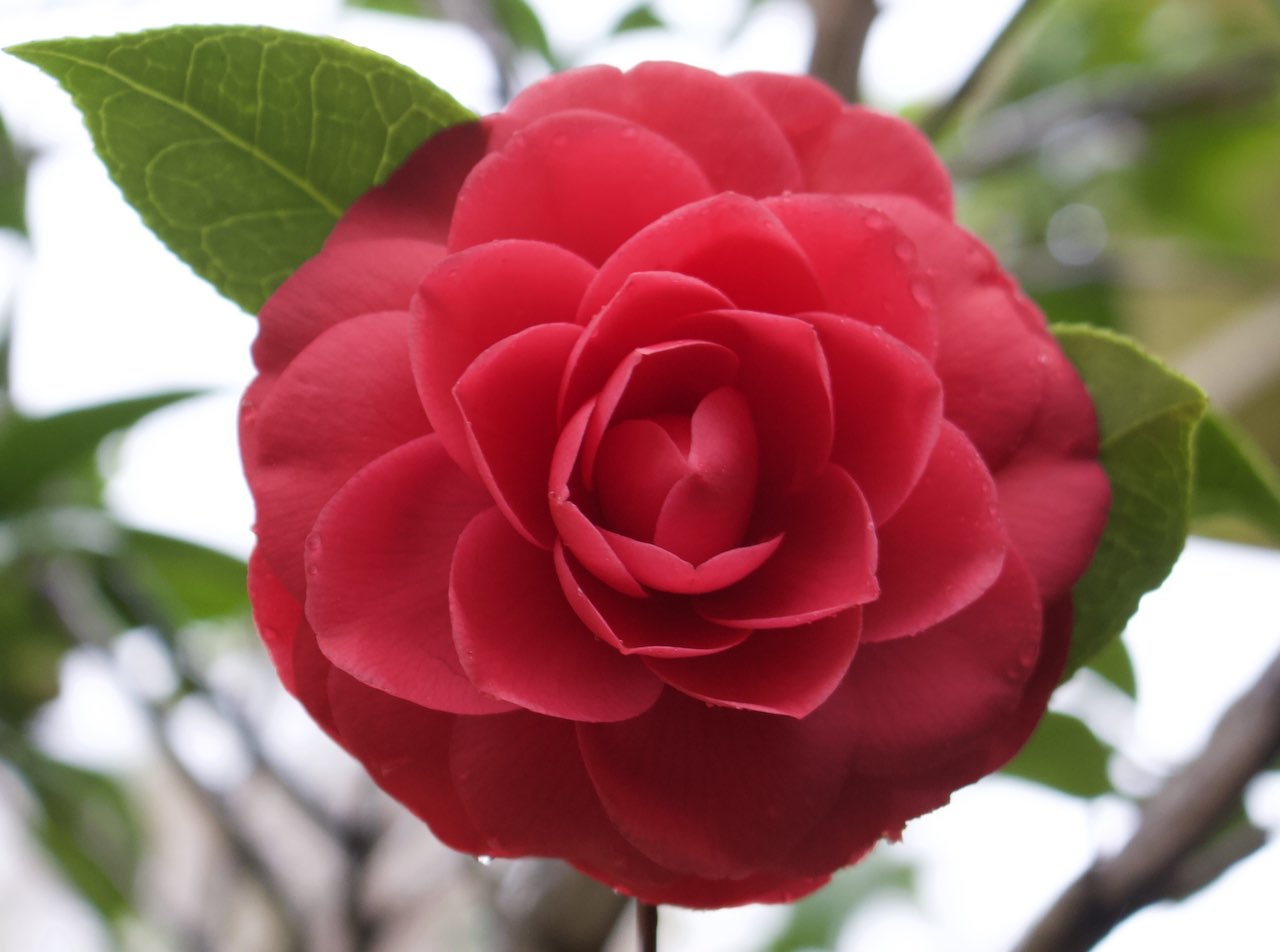 Teacher’s Introduction
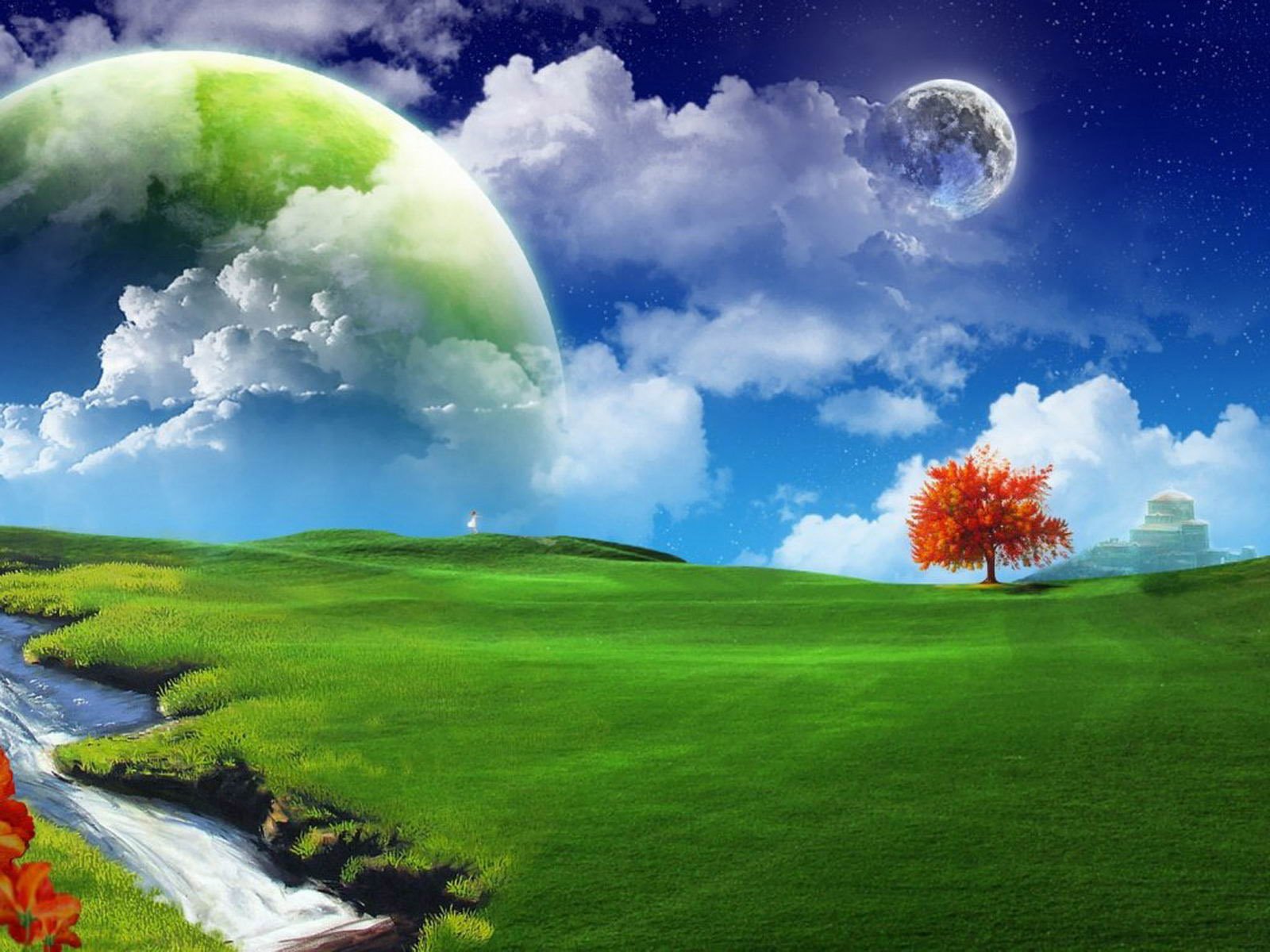 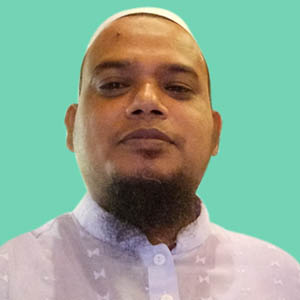 Kamal Uddin, Assistant Teacher, Kuliarchar Bazar Model Govt. Primary School, Kuliarchar, Kishoregonj.
Introduction of the lesson
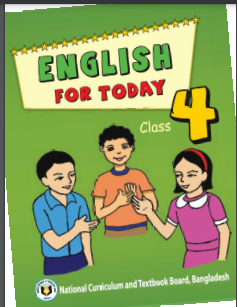 Subject: English
Class : 4
Unit : 14
Lesson : 1-2
Learning outcomes:
Students will be able to 
Listening : 
1.1.1   recognize sound differences in the context of the words.
1.2.1  recognize which syllable in a word is stressed.
1.3.1  recognize which words in a sentence  are stressed.
Speaking : 
1..1.1  repeat after the teacher and says words, phrases and sentences with proper sounds, stress and
            intonation.
5.1.1  tell the time (hours only and mention a.m / p.m)
Reading :  
1.4.1  read words, phrases and sentences in the text.
1.5.1 read  words, phrases and sentences in the text with proper
         pronunciation, stress and intonation.
3.2.1  read the clock(hour only) and mention a.m/p.m
Writing  :  
7.2.1  write time (hours only) and mention a.m/p.m
Look At the pictures and think  about the pictures.
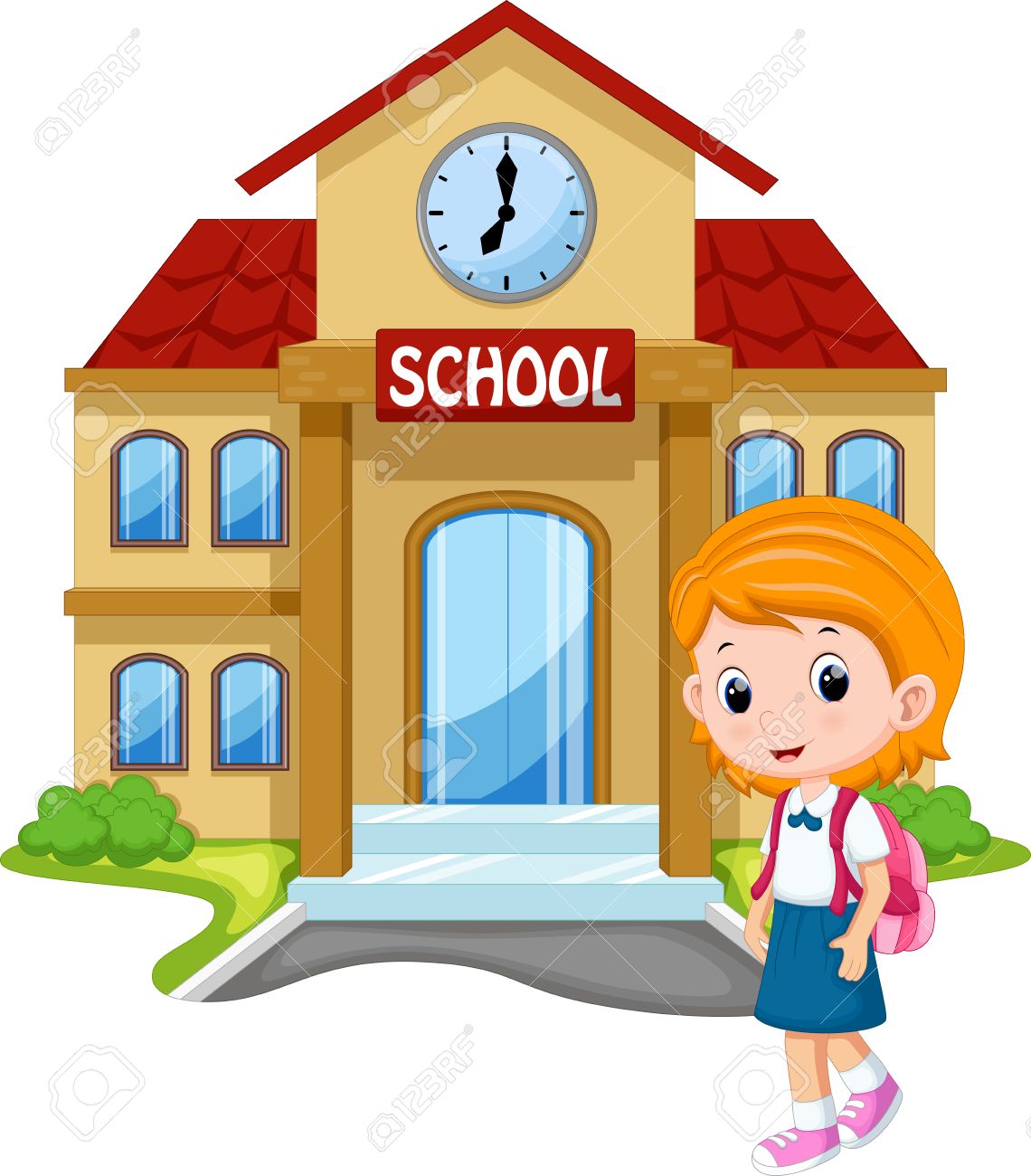 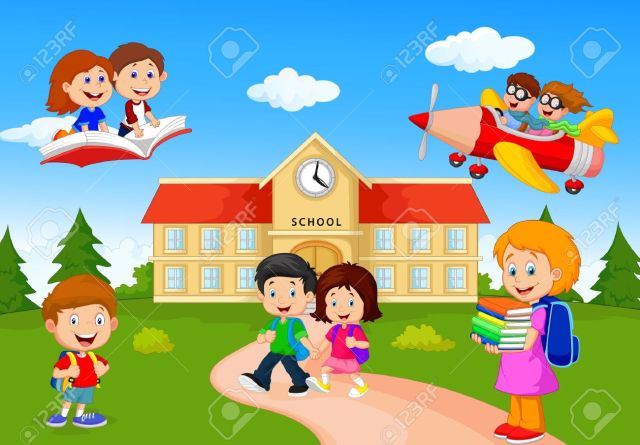 Today our lesson is
 “ Mita’s day”
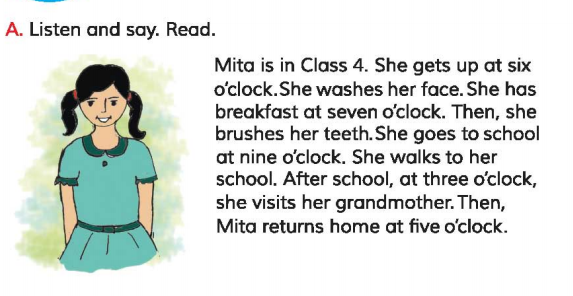 First I read the lesson.  Follow me  and  next  share with me
Mita is in class 4. She gets up at six o’clock . She washes her face. She has breakfast at seven o’clock . Then she brushes her teeth . She goes to school at nine o’clock. She walks to her school . She visites her grand mother at three o’clock . Then, Mita returns home at five o’clock.
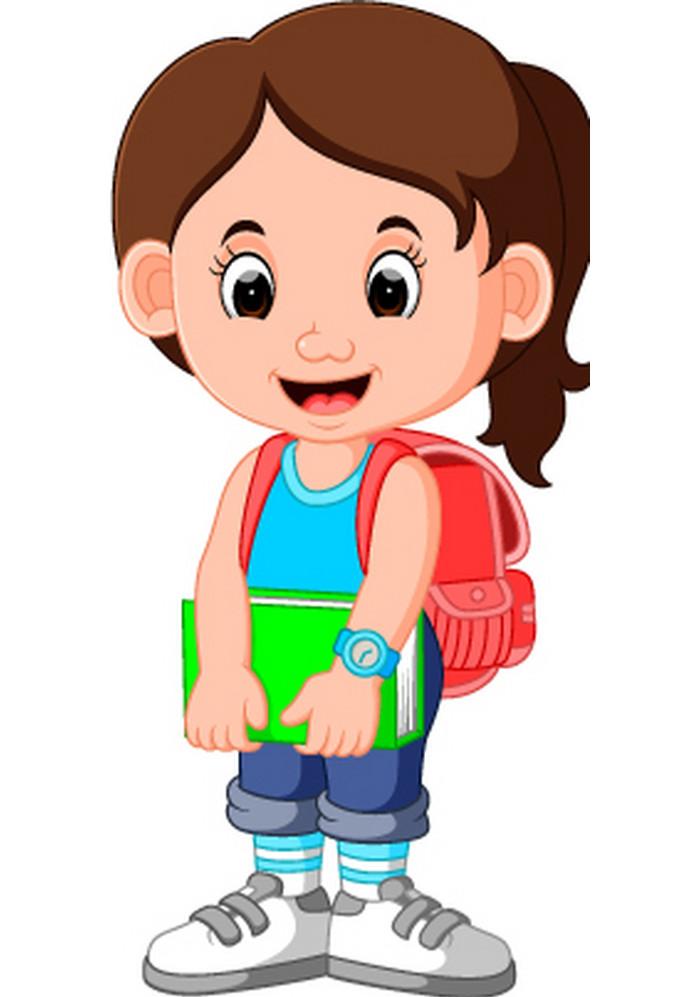 Mita is in class four.
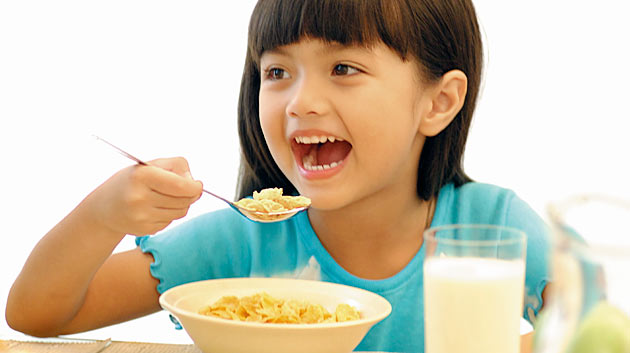 She has breakfast  at seven o’clock
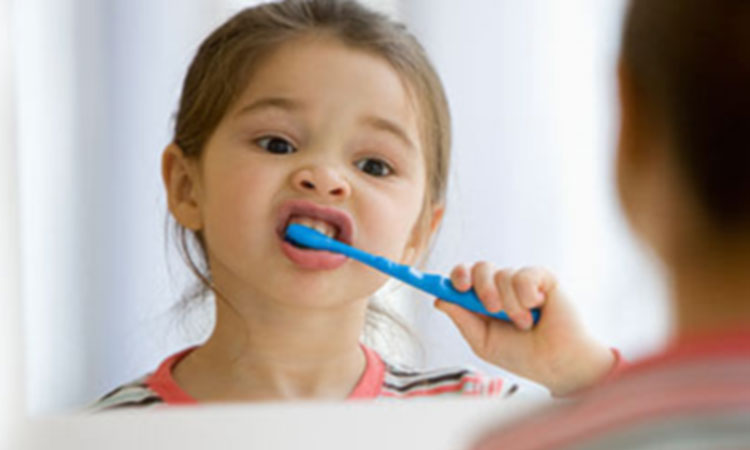 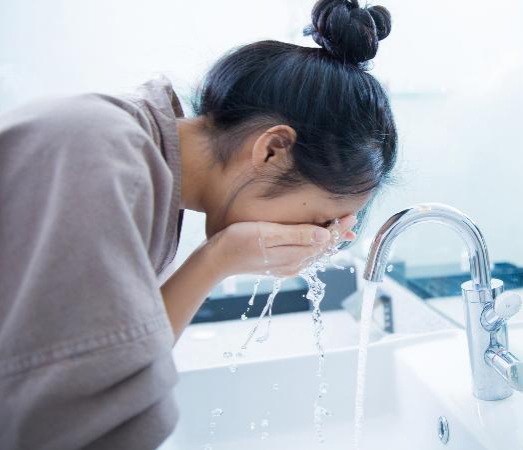 She brushes her teeth and wash face.
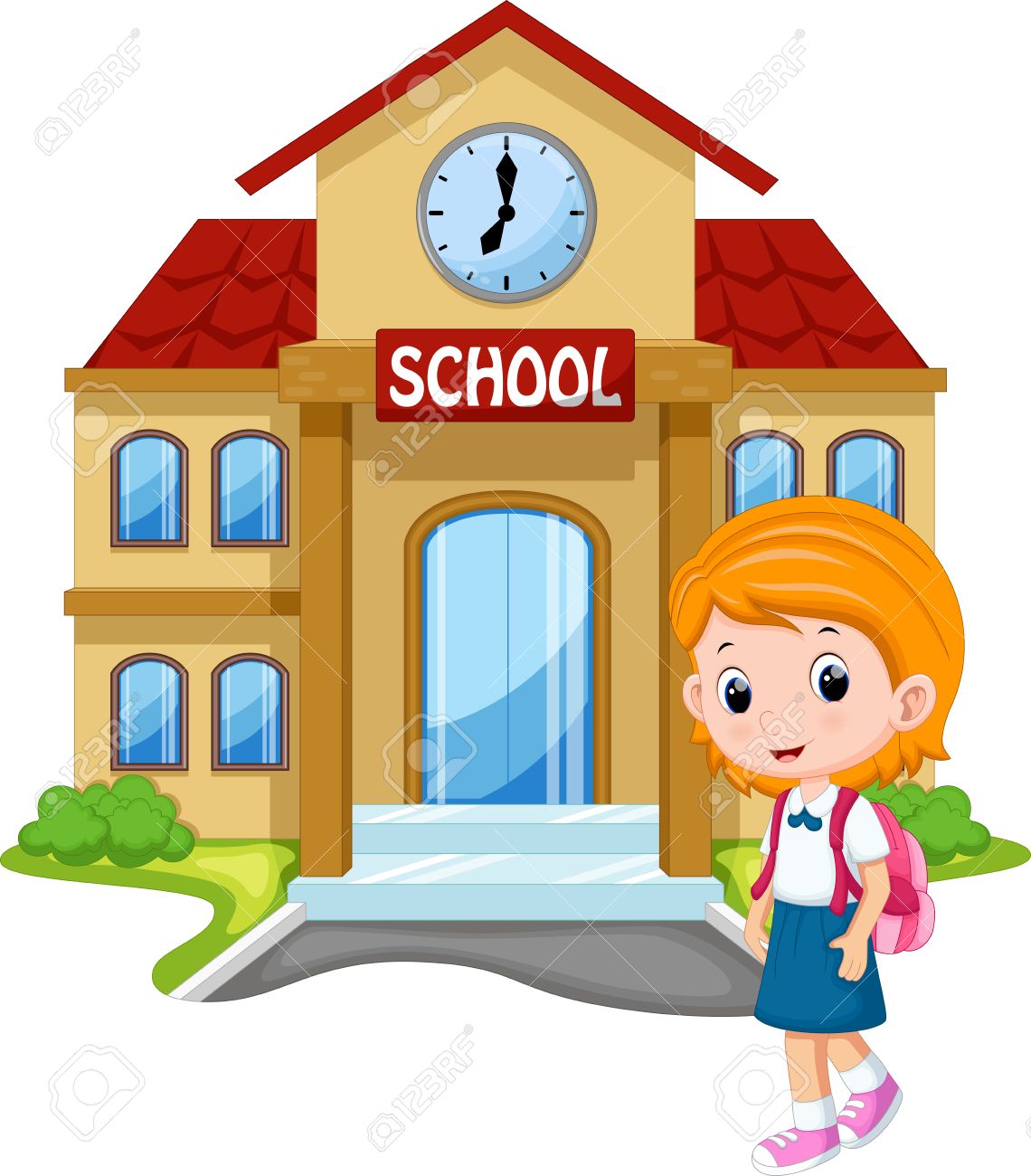 She goes to school at nine o’clock
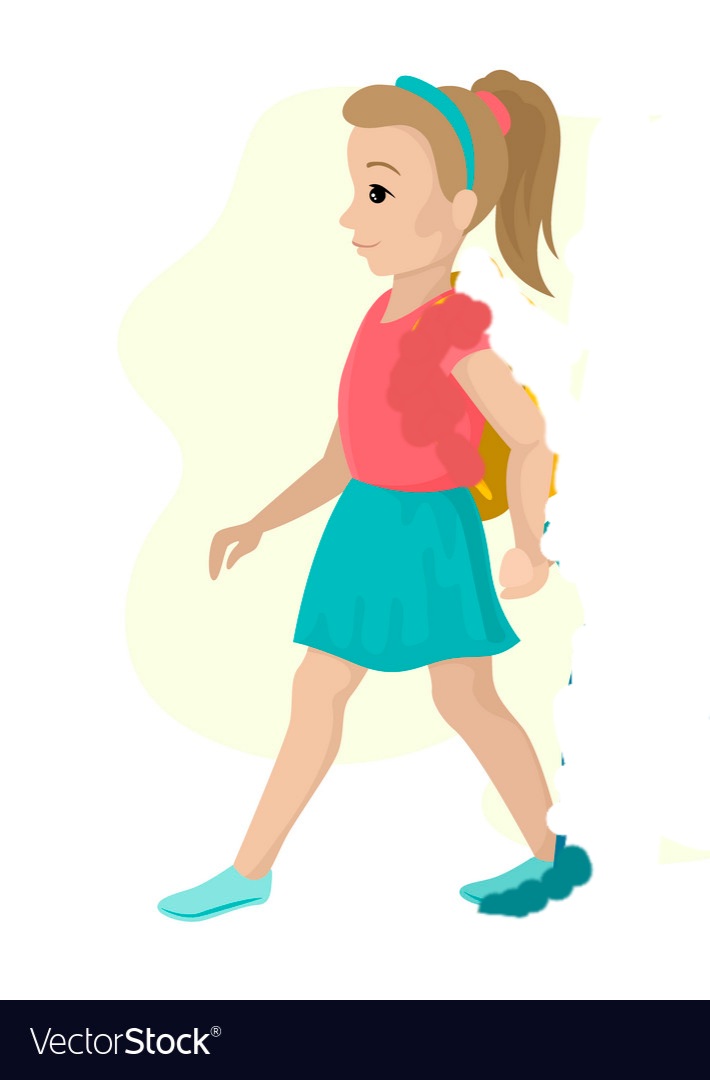 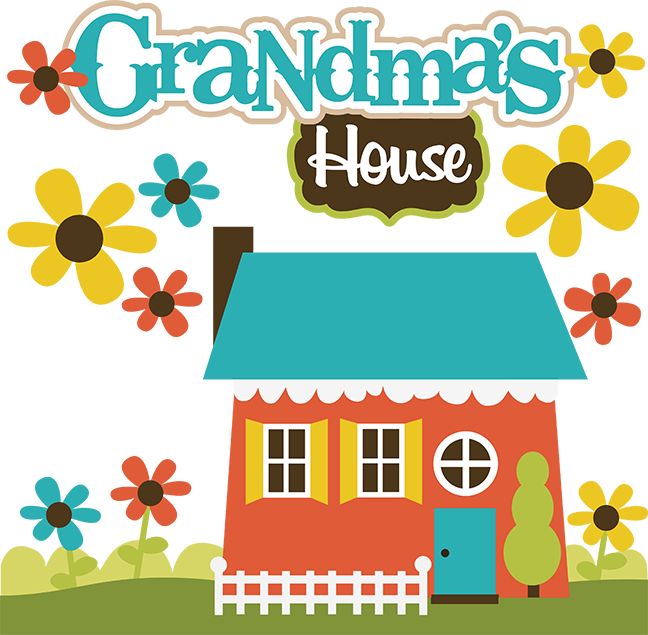 After school she visits to grandfather.
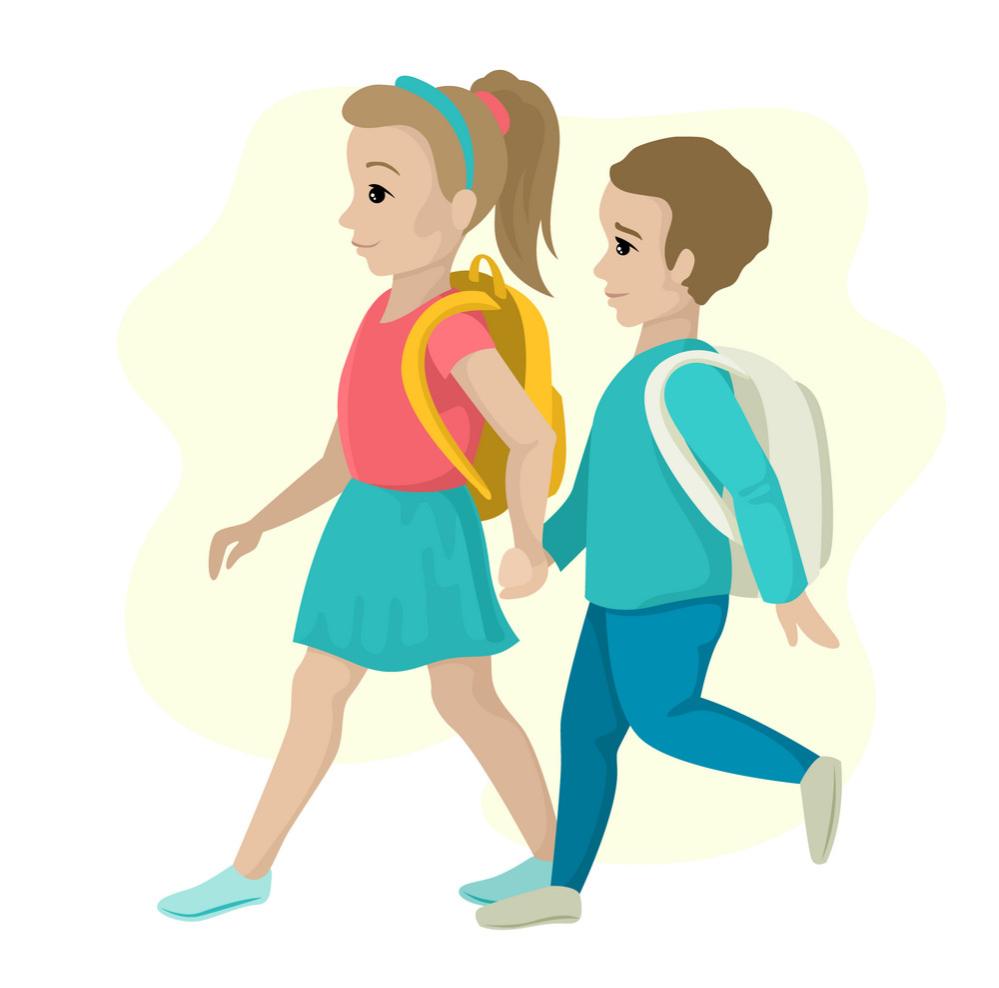 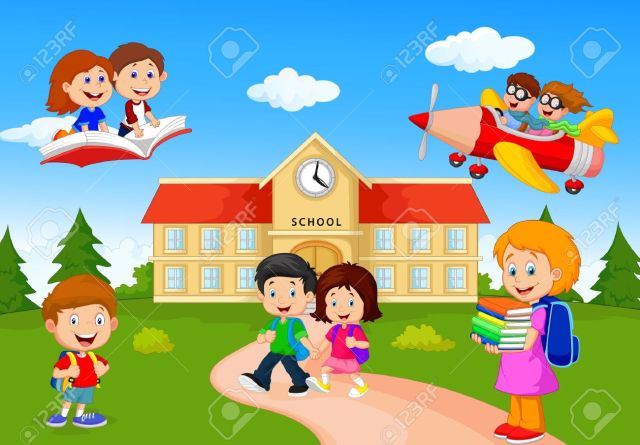 Mita return to home at five o’clock.
Walk
Washes
Face
Let’s play a game
Visit
Return
Grandmother
Breakfast
Word meaning
Washes
Clean something with water and soap
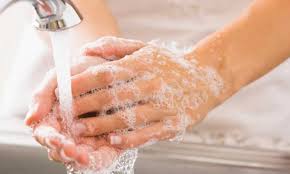 Face
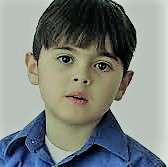 mouth
Breakfast
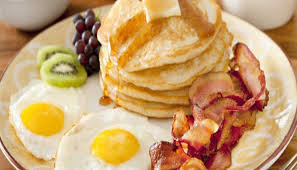 Morning meal
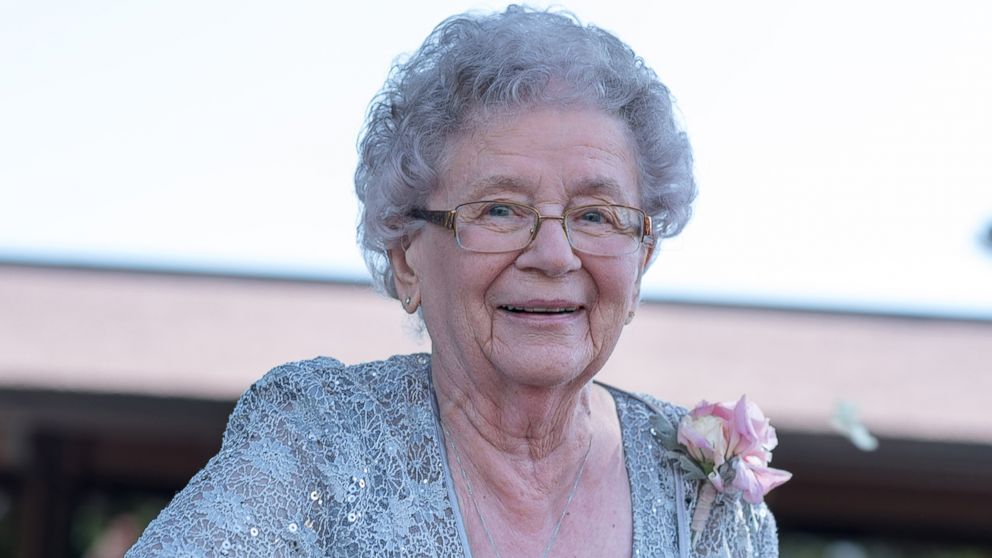 Grandmother
Mother of father
Pair work
Complete the sentences with time in numbers. Use a.m or p.m.
Mita gets up at -----------.
She has breakfast at -------.
She goes to school at ------.
She visits her grandmother at -----.
She returns home at-------’
Group work: Answer the following question.
What time does Mita get up ?
When does she have breakfast ?
What time does she go to school ?
When does she return home ?
What time does she go to bed ?
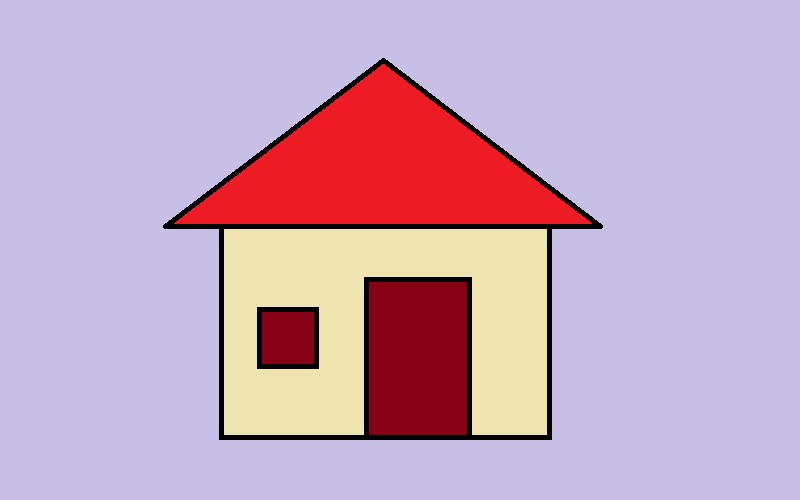 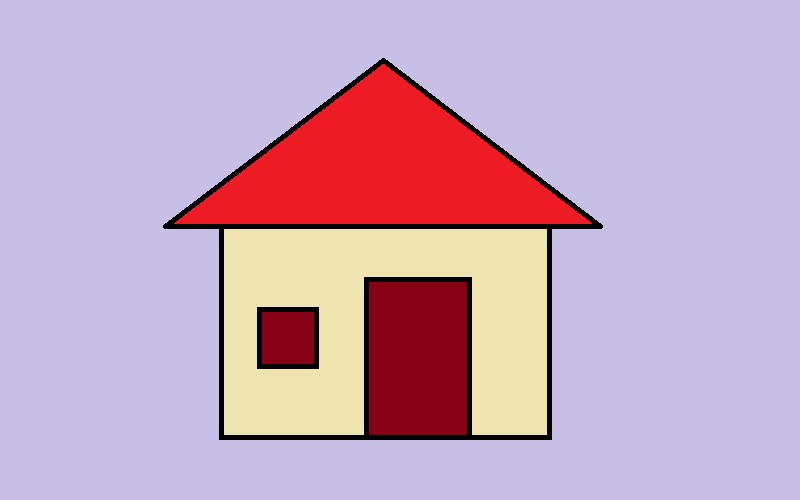 Home work
Write 5 sentences about your daily routine.
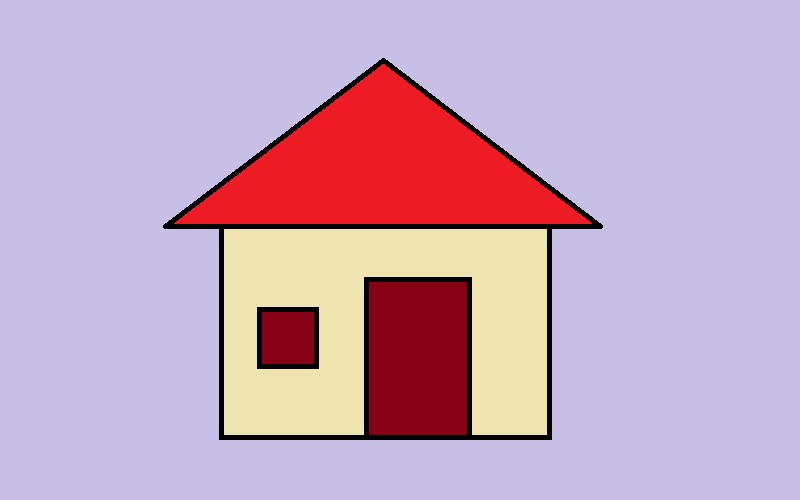 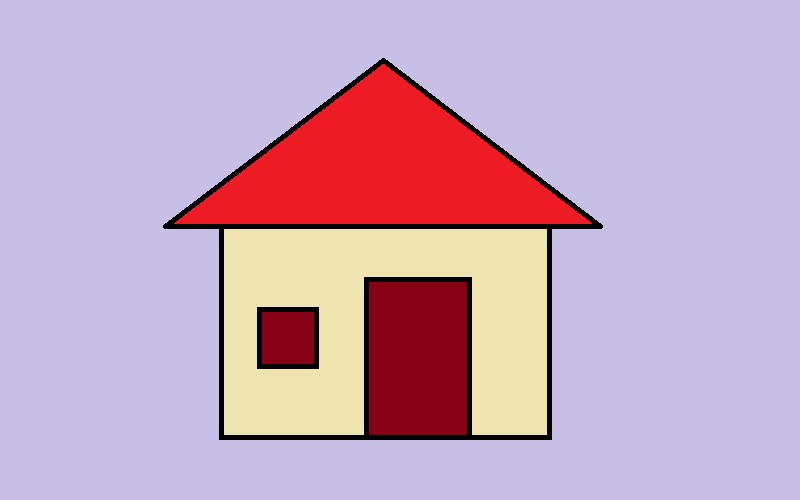 Bye Bye
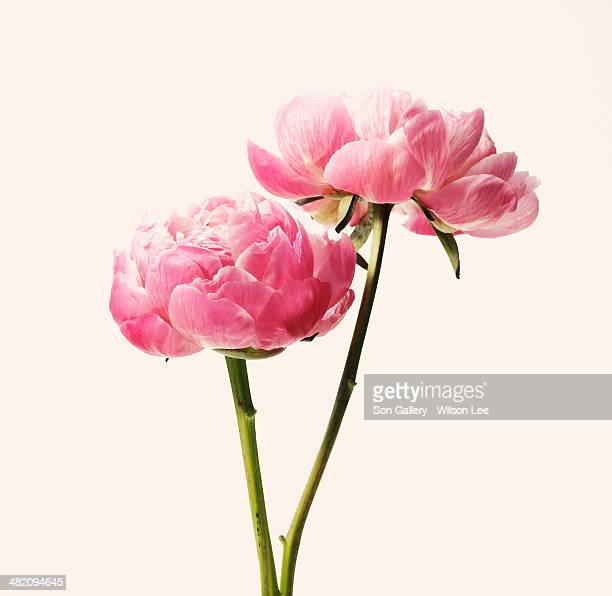